紅綠燈，自己動手做
輔仁大學電機系
莊畯崴 willy710326@gmail.com
王大衛 dwangboy@gmail.com
陳弘軒 joseph81101@gmail.com
目錄
mBlock 介紹
儲存檔案位置
燈的藝術
程式邏輯
有趣小應用
紅綠燈動手做
認
識
軟
體
mBlock 介紹
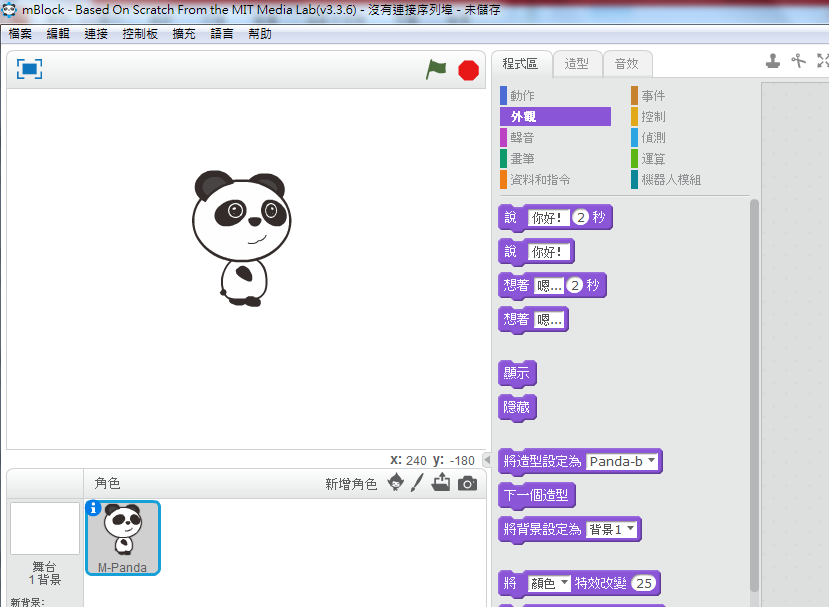 桌面
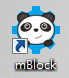 mBlock 介紹
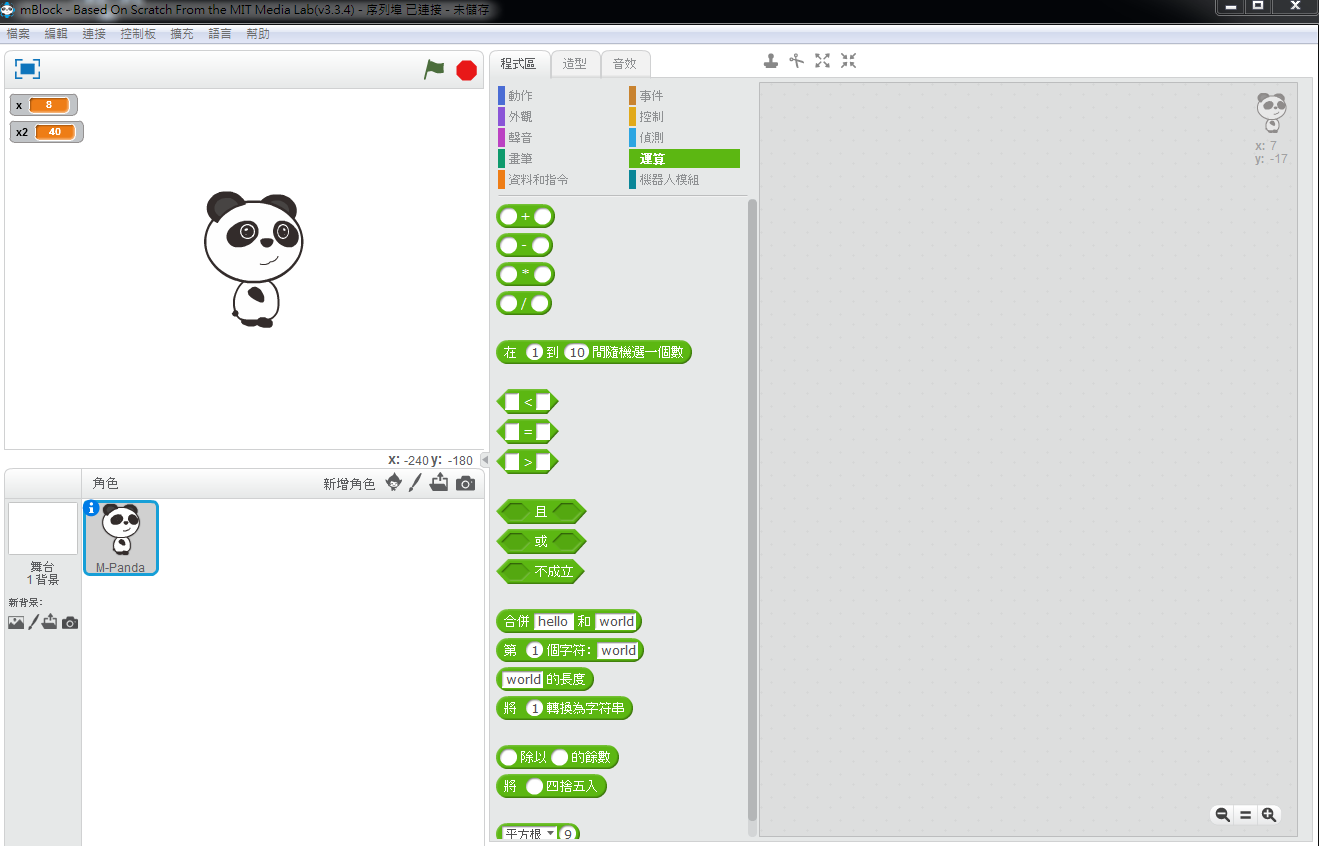 3
2
1.程式區的指令積木區，在本課程裡較常使用的指令積木有「事件」、「運算」、「控制」、 「資料與指令」、「機器人模組」。
1
2.程式撰寫區，把指令積木用滑鼠拖移的方式放到此區，就可以撰寫屬於自己的程式。右下角的+放大鏡與-放大鏡可以對此區進行縮放。
3.工具列，調整mBlock軟體必要的功能都放在這裡。
儲存檔案位置(1)
當自己設計的程式檔案想要保存的時候
2.為自己的檔案取一個名稱，並且選擇要放在電腦的哪個位置。名稱後面的.sb2務必留著。
1.按下「檔案」裡的「另存為」。
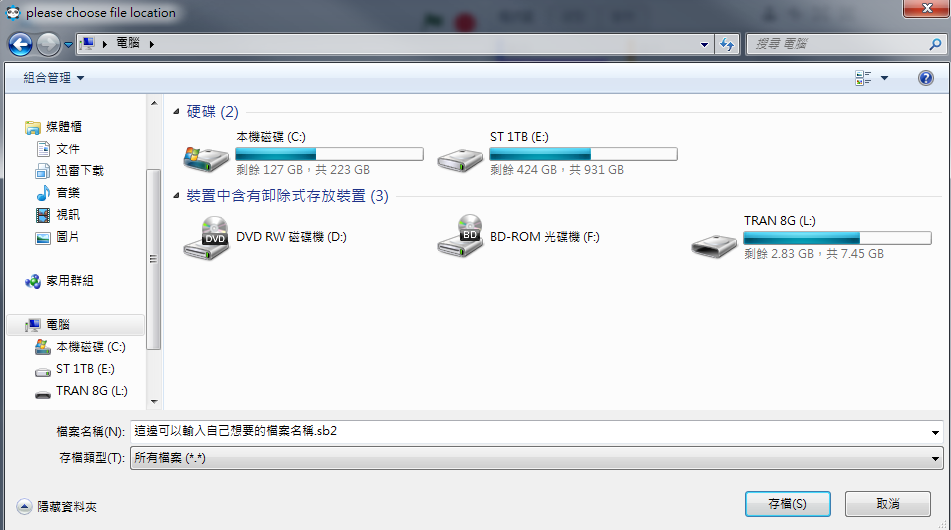 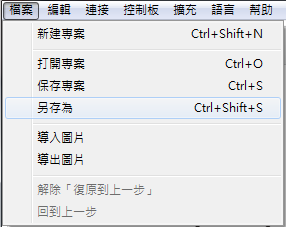 儲存檔案位置(2)
4.將檔案儲存到自己的雲端硬碟或是隨身USB儲存裝置，以便自己保留。
3.存好之後的檔案如下圖所示。
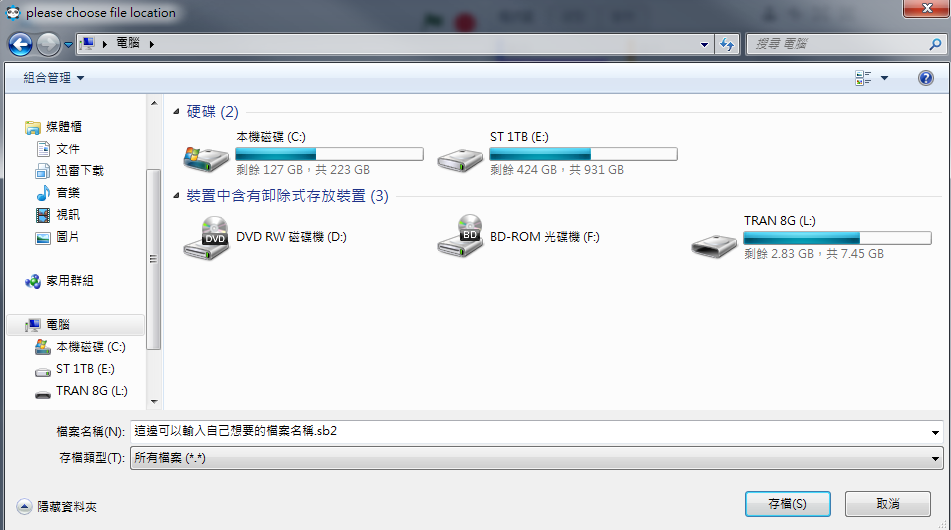 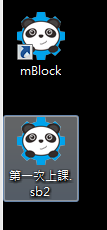 隨身USB裝置
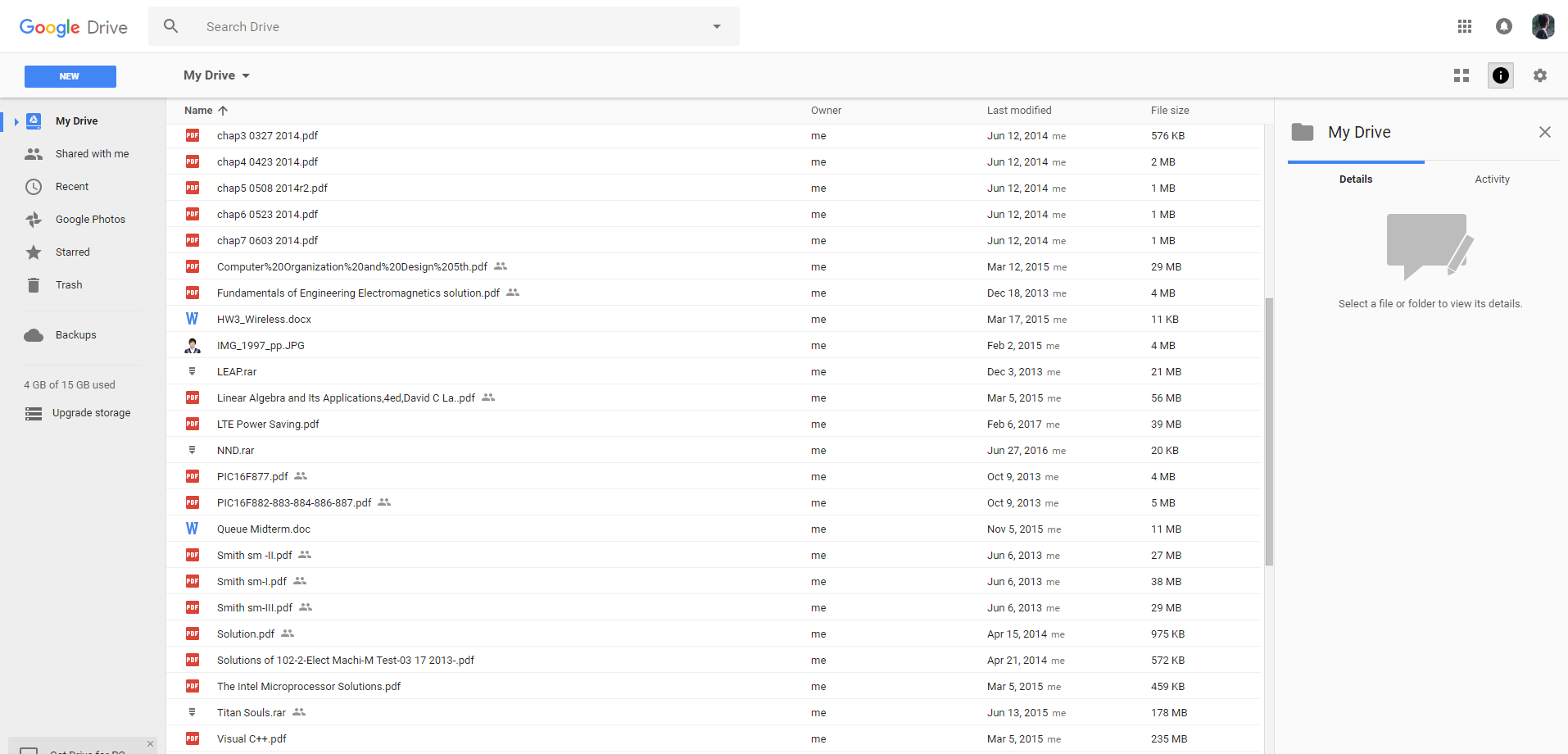 Google雲端硬碟
燈
術
的
藝
三原色
光的三原色
色彩三原色
LED燈顏色控制(1)
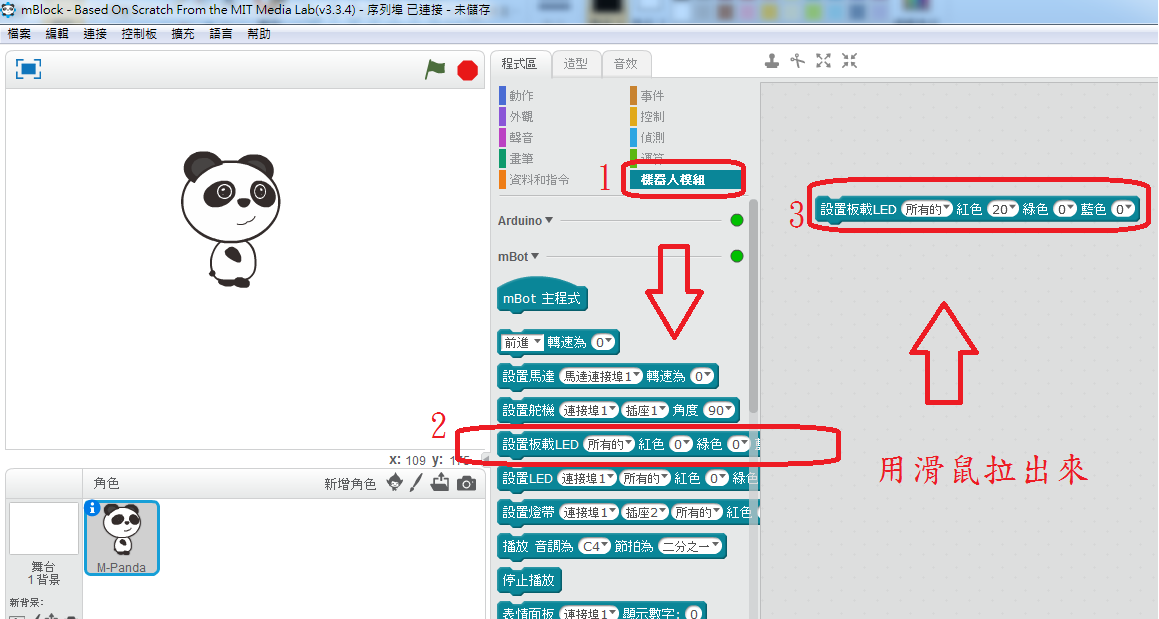 LED燈顏色控制(2)
mBot上的RGB LED燈，是用紅光、綠光、藍光（Red, Green, Blue）三種顏色的光組合成各種色光，混和的光越多、次數越多，也就越亮。例如將三種色光混合在一起，就會變成白光。在程式中，將混和的量用正整數表示，最少為0，最多為255。
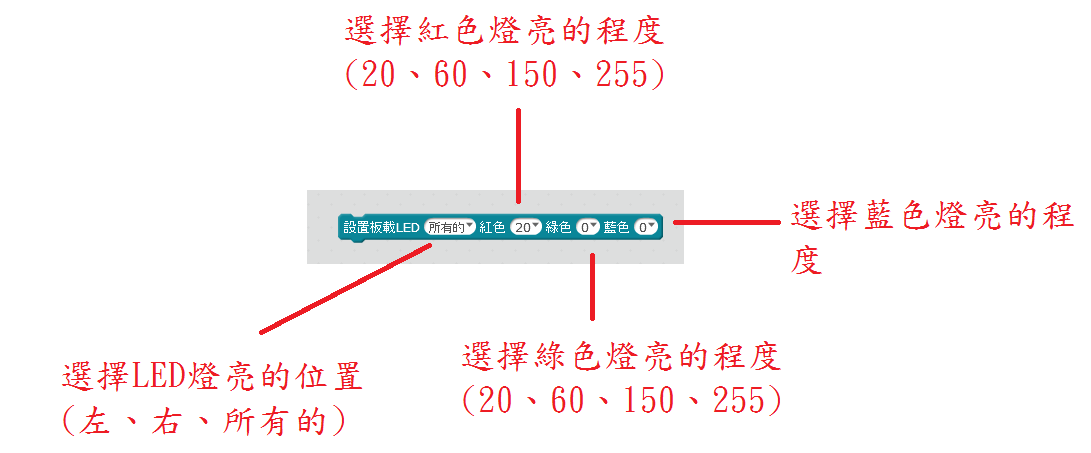 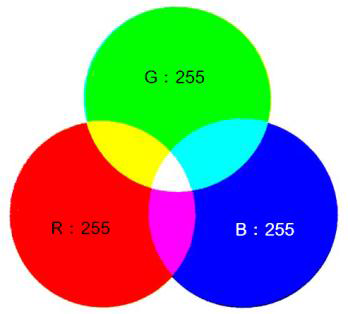 RGB LED燈
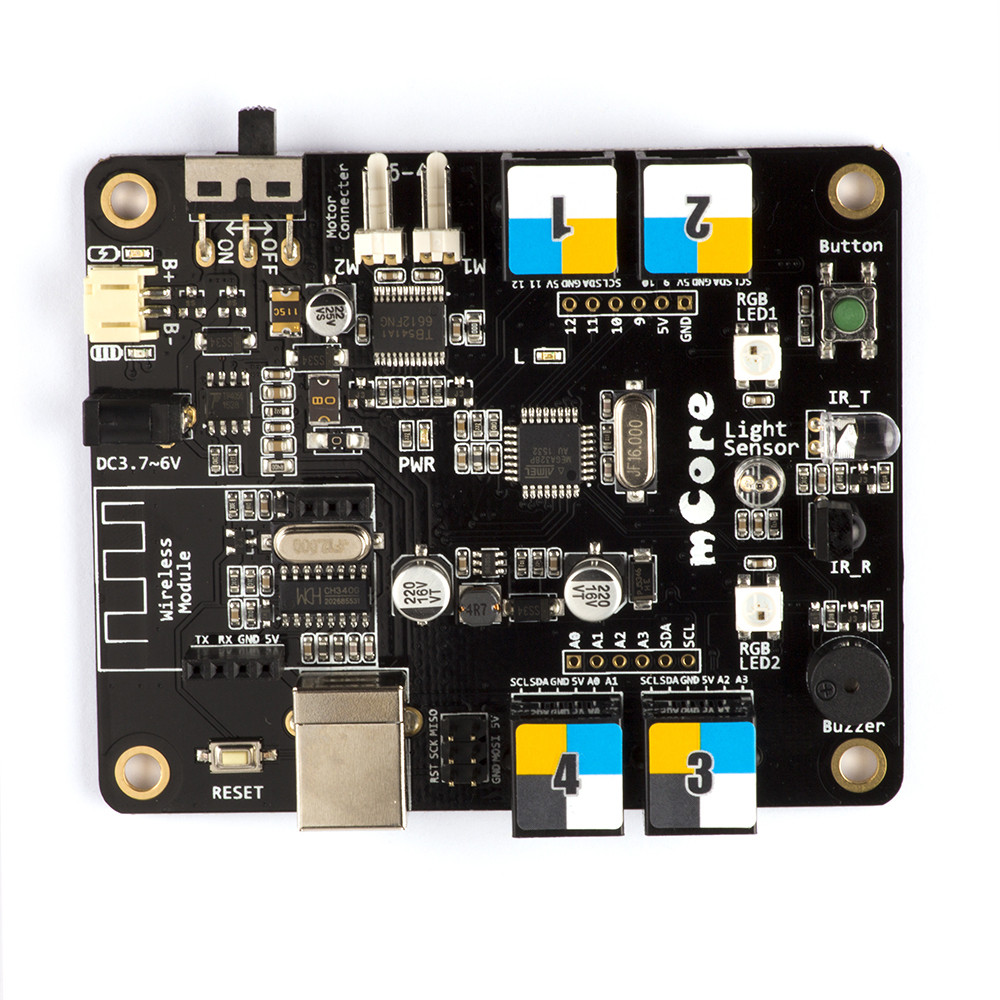 RGBLED1
RGBLED2
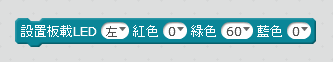 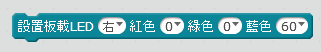 程
輯
式
邏
程式編輯筆記
＊重點提醒：程式執行是由上到下。
如何編輯積木
刪除多個積木：將積木拖拉到積木區。或按                   點選要刪除的積木。    
刪除單個積木：在積木上按右鍵，按「刪除」。或按                   點選要刪除的積木。    
複製積木：在積木上按右鍵，按「複製」。
複製積木：按                    ，在點擊要複製的積木。
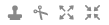 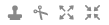 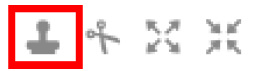 開始執行程式
方法1，按綠色旗子        。
方法2，按程式區的               。
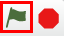 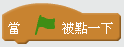 開始執行程式
按紅色停止鈕             。
按程式區的              。
在程式區的最下面加上程式積木                  。
按mBot主控板上的RESET按鈕            。RESET重新執行一次程式
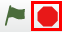 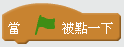 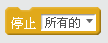 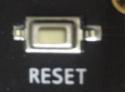 等待幾秒
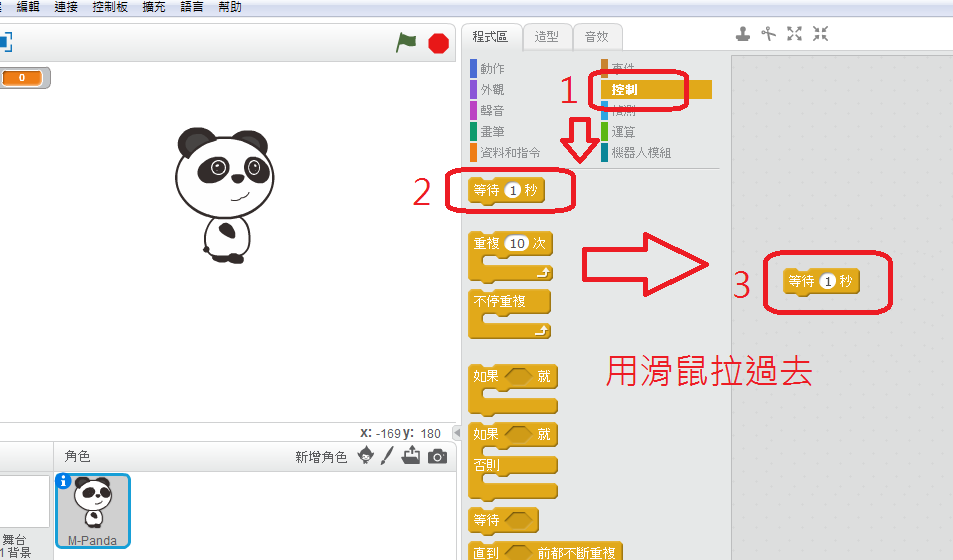 不停重複
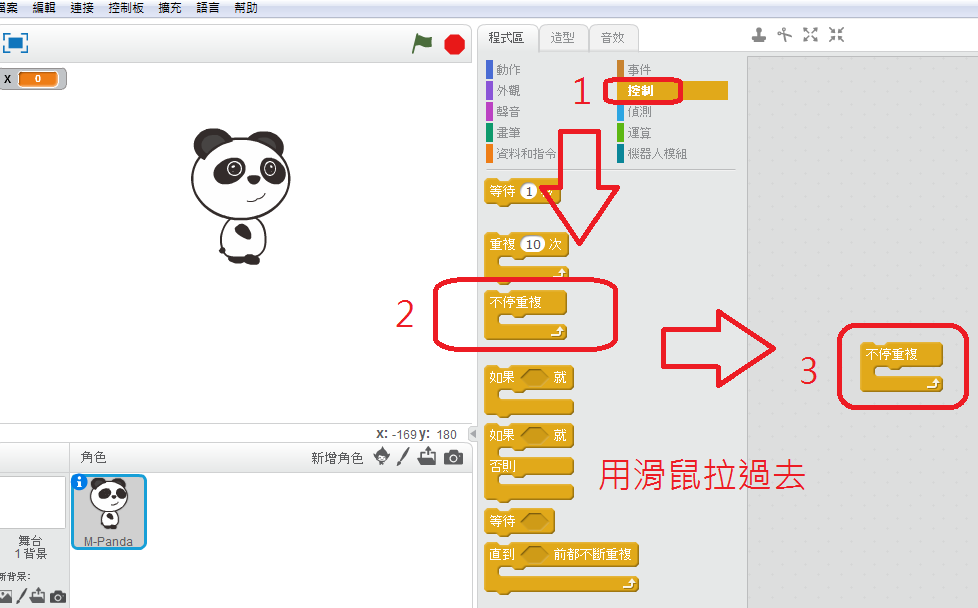 有
應
用
趣
小
紅燈閃爍
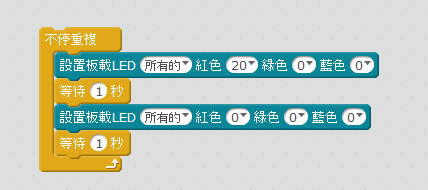 動
做
看
手
做
動手做做看
警車的燈是紅色與藍色的兩顆燈，交替閃爍。

溫馨小提示：「不停重複」。其中一個燈閃時，另一個燈要熄滅。

程式積木：
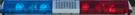 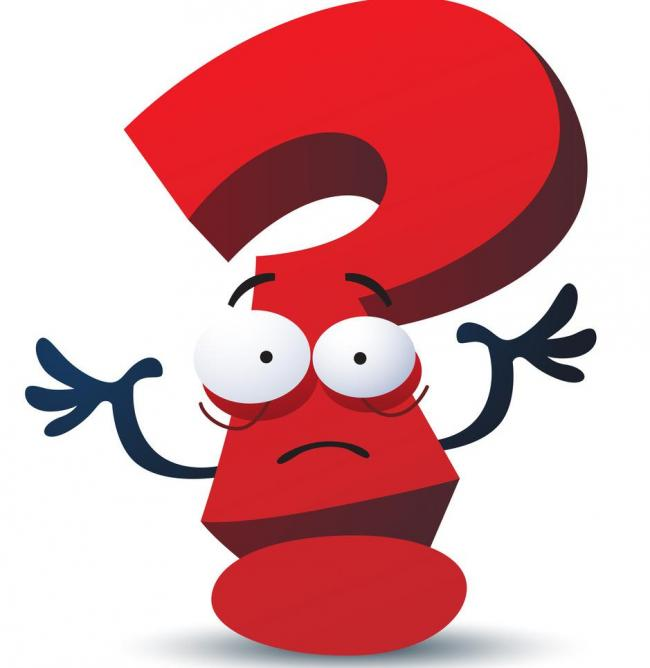 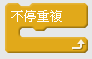 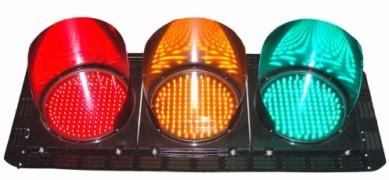 紅綠燈的紅燈、黃燈、綠燈，設定3秒、1秒、5秒。

溫馨小提示：「不停重複」、「等待?秒」。當一種顏色的燈亮起時，要讓它停留數秒。

程式積木：
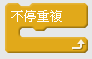 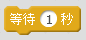